KPA Safeguarding Newsletter
Autumn 2019
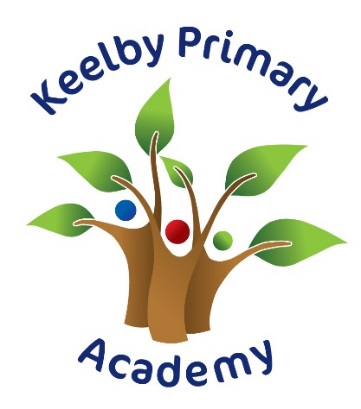 Welcome to our first safeguarding newsletter of the academic year.  You’ll find lots of information here about helping us to keep your child safe.
Key Information for Parents
Keeping you a breast of the latest guidelines and advice in terms of safeguarding young people is a key priority. From time to time we will send out information leaflets for you to raise awareness of potential safeguarding issues. Please read the Parents Information on The Prevent Strategy on our website in the Letters to Parents section.
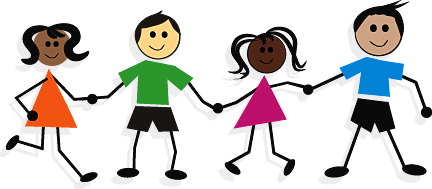 Our safeguarding officers are Ms Cowling, Mr Claybourn and Mrs Holmes.  Feel free to contact us with any concerns you may have.
Please be aware that, even though the school gates are open, children are the responsibility of their parent/carer until 8.45 a.m.  Once a member of staff is visible on the playground, children may enter school for the start of the school day.
ABSENCE
Please inform the school office by 9.00 a.m. if your child will be absent for the day.
We also need informing if you child is not staying for an after-school club.
Please remember to sign your child out when leaving during school hours.
USE OF SOCIAL MEDIA

We are committed to keeping children safe online.  This includes safe adult usage of social media.

We have a Parent Social Media Use policy, which can be found on our website.

We would, however, like to draw your attention to the following points:

Photographs and videos of children at school events should not be posted on Facebook (unless the photograph/video is of your own child(ren) only)

Comments made should not cause emotional or reputational harm to the school, staff, pupils or parents.

Privacy and confidentiality must be respected at all times

If issues or queries arise throughout the school year, please feel free to come and discuss them with the relevant member of staff.

Follow us on Facebook to keep up-to-date with what’s going on in school.
You can find all of our Safeguarding policies on our website, or by request at the school office.
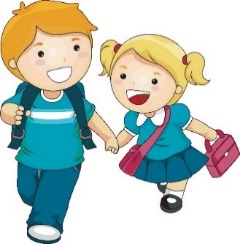 PUPIL ACCEPTABLE USE POLICY
All children have been given a new Pupil Acceptable Use policy.  This outlines the rules for safe usage of ICT in school.  Teachers have discussed the policy with the children, and all children have signed their own policy.

A copy of the policy is attached to this newsletter, you are aware of what your child has agreed to.

We are committed to e-Safety.  If you wish to find further information about staying safe whilst using ICT, visit the following websites.

www.safetynetkids.org.uk

www.nspcc.org.uk

www.kidsmart.org.uk
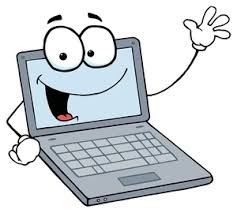